Periodic Review of the Academic Senate for California Community CollegesFriday, November 5 | 4:15-5:30
Presenters
Ric Epps, Imperial Valley College, 2020-21 Periodic Review Committee Chair

Ginni May, ASCCC Vice President, Periodic Review Process Committee Chair
2
Agenda
Overview followed by discussion on:

The process and findings of the 2020-21 Periodic Review Committee

Elements of the updated Periodic Review of the Academic Senate for California Community Colleges (ASCCC) for consideration by the delegates of the ASCCC
3
The 2020-21 Periodic Review
Judy Marasco,Santa Monica College 
Scott Lukas,Lake Tahoe Community College 
Yvonne Reed,Victor Valley College 
Ryan Sullivan,Mt. San Jacinto College 
Nikki Visveshwara, Fresno City College
Ric Epps (Chair), Imperial Valley College 
Shelley Eckvahl, Chaffey College 
Rhonda Farley, Cosumnes River College 
Lourdes Brent,LA Trade-Tech College 
Christie Howell, Bakersfield College
4
Periodic Evaluation Committee2020-21
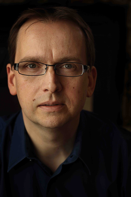 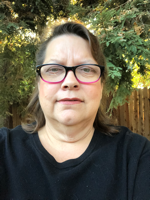 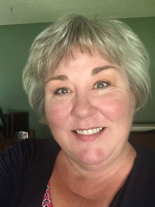 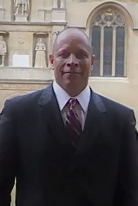 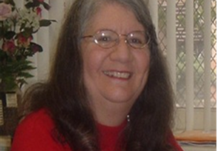 Lourdes Brent, Los Angeles Trade-Technical College
Scott Lukas, Lake Tahoe Community College
Rhonda Farley, Cosumnes River College
Ric Epps (Chair), Imperial Valley College
Shelley Eckvahl, Chaffey College
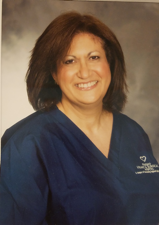 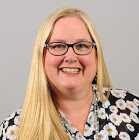 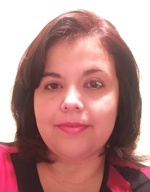 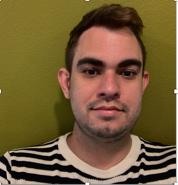 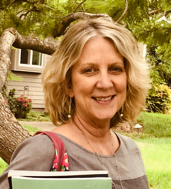 Judy Marasco, Santa Monica College
Yvonne Reed, Victor Valley College
Ryan Sullivan, Mt. San Jacinto College
Nikki Visveshwara, Fresno City College
Christie Howell, Bakersfield College
Process and Findings of the 2020-21 Periodic Review Committee
In addition to the specific recommendations identified throughout this document, the Periodic Review Committee found common themes that are summarized as follows:

Self-Study: The Periodic Review Committee suggests that the Executive Committee provide future Periodic Review Committees with a comprehensive self-study that includes evidence to support the review criteria. The Executive Committee should also develop a timeline that allows adequate time to evaluate the evidence thoroughly.
6
Process and Findings of the 2020-21 Periodic Review Committee
Timing: The Periodic Review Committee suggests that the selection of committee members should start before the Spring Plenary of the year prior to the committee's report the following Spring. This extended time will allow future Periodic Review Committees to gather and analyze information more comprehensively, collect surveys, and conduct interviews to broaden the scope of feedback for each area.

.
7
Process and Findings of the 2020-21 Periodic Review Committee
Feedback: The Periodic Review Committee strongly recommends that a review of communication policies and practices within the organization be initiated to assure that the ASCCC office and representatives are responsive to inquiries and needs of local senates as stated in the Mission Statement. The Periodic Review Committee identified a need to develop a system for Senate members to give feedback freely and anonymously to ASCCC. This system should be accompanied by a mechanism to follow up on the feedback received and actions taken or not taken because of suggestions from its constituency
8
Process and Findings of the 2020-21 Periodic Review Committee
The PRC recommends that the Executive Committee establish a timeframe for assuring the recommendations stated herein are addressed before the next periodic review. Additionally, it is recommended that future PRCs provide access to previous PRC members in order to provide context to the review process.

The Periodic Review Committee wishes to thank the Executive Committee for being accessible and forthcoming in providing all requested information. The periodic review process is a worthwhile endeavor that will ultimately benefit the Executive Committee, the ASCCC, and all stakeholders throughout the California Community College system.
9
Updated Periodic Review
The Academic Senate for California Community Colleges sincerely thanks the 2020-21 Periodic Review Committee for:
Volunteering their time;
Exemplifying professionalism and collegiality; and 
Providing a clear and thoughtful periodic review of the ASCCC.
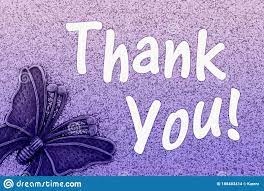 10
Elements of the updated Periodic Review of the Academic Senate for California Community Colleges
Process
Periodic Review Process Committee
Reviewed recommendations from the 2016-17 and 2020-21 Periodic Review Reports
Drafted an updated Periodic Review of the ASCCC
Sought feedback from the ASCCC Executive Committee and the 2020-21 Periodic Review Committee
Edited the updated Periodic Review of the ASCCC draft
ASCCC Executive Committee acted to send the final updated Periodic Review of the ASCCC to the 2021 Fall Plenary Session for consideration by the delegates
11
Elements of the updated Periodic Review of the Academic Senate for California Community Colleges
Key Changes

Review criteria
Committee composition/selection process
Reporting process
Review cycle
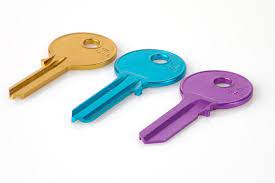 12
Review Criteria
Criteria shall be used to complete the review. 
The ASCCC Executive Committee (EC) will respond to each using the Periodic Review Criteria Template and Rubric. 
The PRC shall factor in the operations, policies, procedures, and programs which support these areas and how well they function, along with the EC responses in the Periodic Review Criteria Template and Rubric. 
The PRC shall record its overall assessment of each of the areas using the Periodic Review Template and Rubric. 
As appropriate, the PRC shall provide a brief analysis which may include commendations and recommendations and a rationale for each one.
13
Review Criteria
7 Areas to 4 Areas
Mission -The ASCCC aligns its operations, policies, processes, and programs with the mission and addressing the strategic plan. 
Accountability -The ASCCC has a system of checks and balances to ensure that the ASCCC addresses the needs of and directives from local academic senates and faculty in the California Community College system relating to academic and professional matters. 
Benefit to the Membership and Public –The ASCCC provides resources, services, and guidance to local academic senates and faculty in regard to academic and professional matters in the California Community College system that are beneficial to member academic senates and the California Community Colleges in providing high quality, equity-focused education and educational services to students. 
Transparency –The work of the ASCCC, including processes and communication is transparent.
14
Committee Composition and Selection
10 members to 6 members
1 member from each of Areas A, B, C, and D (4 members) 
1 member from the north and 1 member from the south (2 members) 
Random selection process in each area
Selected from faculty attending ASCCC events in past 24 months
After PRC is confirmed, the PRC will select a (nonvoting) chair
Chair to attend both fall and spring plenary sessions during year of review (ASCCC will cover registration, lodging, travel)
Voting members to attend either fall or spring plenary session during year of review (ASCCC will cover cost contingent on funding)
15
Reporting Process
Clarity and Guidance
The PRC Report will be completed using the Template and Rubric
To include an analysis on areas of success and areas for possible improvement and may include both commendations and recommendations regarding the work of the ASCCC as a whole. 
The PRC will present the PRC Report at an Executive Committee meeting no later than February of review year 
The EC may request clarifications regarding the analysis or to offer further information to the PRC. 
The updated and final PRC Report will be “received” through an action item by the EC at the March meeting. 
The PRC will then present its final report to the body of the ASCCC at the Spring Plenary Session.
16
Review Cycle
4 years to 6 years
Periodic Review every six (6) academic years. 
The cycle begins on the first day of the incoming Executive Committee (next periodic review: 2026-27; cycle begins June 5, 2021). 
The cycle ends on the last day of the outgoing Executive Committee terms (next periodic review: 2026-2027; cycle ends at the completion of the June 2027 executive committee meeting). 
Completed Periodic Reviews 
2016-17 (cycle ended June 1, 2017) 
2020-21 (cycle ended June 4, 2021 - presented to body in fall 2021 due to COVID-19 pandemic
Next Review: 2026-27 
Internal Evaluation to be completed by the 2026 Spring Plenary Session
PRC to be selected during the 2026 Spring Plenary Session
17
Elements of the updated Periodic Review of the Academic Senate for California Community Colleges
Next Steps
ASCCC Delegates to consider for approval on Saturday, November 6, 2021: Proposed Resolution F21 1.01
Upon approval:
The ASCCC will form a workgroup to create the Periodic Review Criteria Template and Rubric: 
A version to be completed by the ASCCC and 
A version to be completed by the PRC. 
The templates and rubrics will be considered through the resolution process by the delegates of the ASCCC at the next Plenary Session (Spring 2022).
18
Discussion
Let’s talk…
Comments
Questions
Thoughts
19
Resources
Resolution S14 1.02
Resolution S13 1.02
Proposed Resolution F21 1.01
Periodic Review of the Academic Senate for California Community Colleges for consideration: https://asccc.org/sites/default/files/Periodic%20Review%20of%20the%20ASCCC%20-%20DRAFT%208-31-21.pdf
Periodic Review Report 2020-21: https://asccc.org/sites/default/files/2020-21%20PRC%20Final%20Report-%20Rev%201.pdf
Periodic Review Report 2016-17: https://asccc.org/sites/default/files/Final%20Version_Periodic%20Review%20Document_April%202017_0.pdf
20